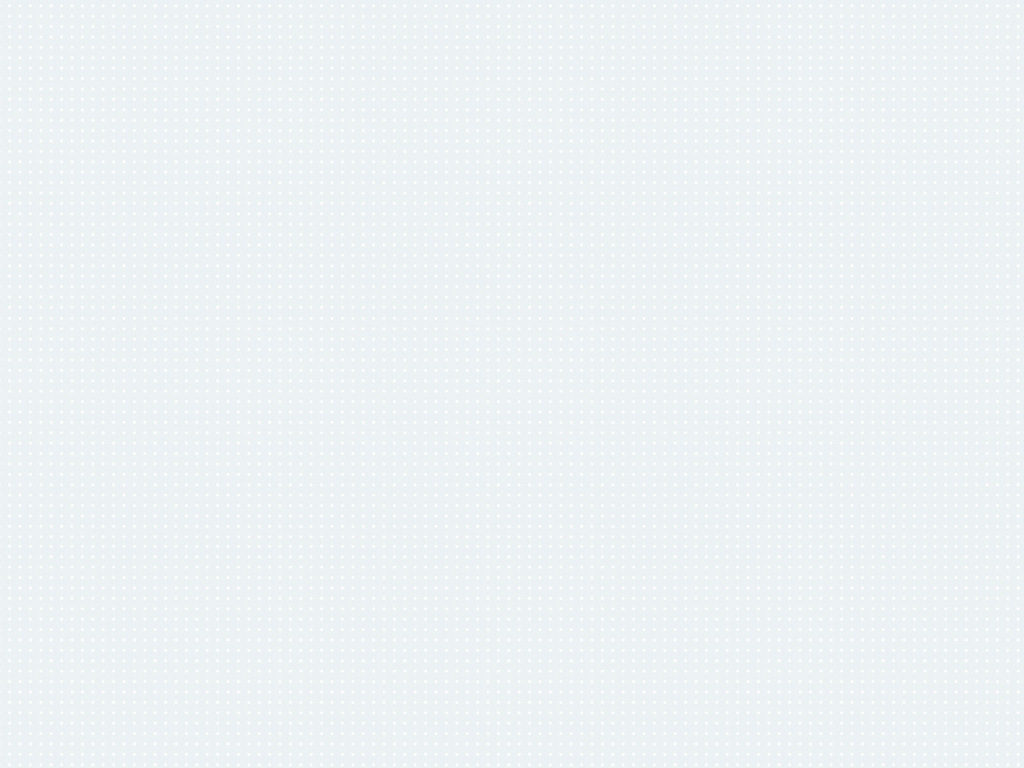 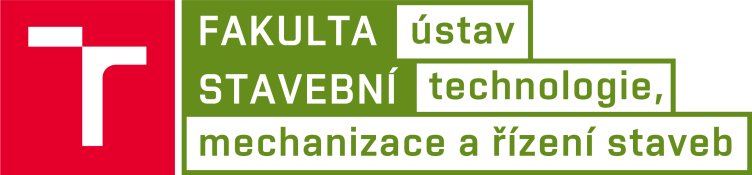 BAKALÁŘSKÁ/DIPLOMOVÁ PRÁCE  




PROJEKT PŘÍPRAVY A REALIZACE POLYFUNKČNÍHO DOMU
Autor: Bc. Jan NOVÁK
Vedoucí práce: doc. Ing. Jan Novotný, Ph.D.
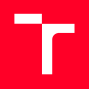 Vysoké učení technické v Brně  Fakulta stavební
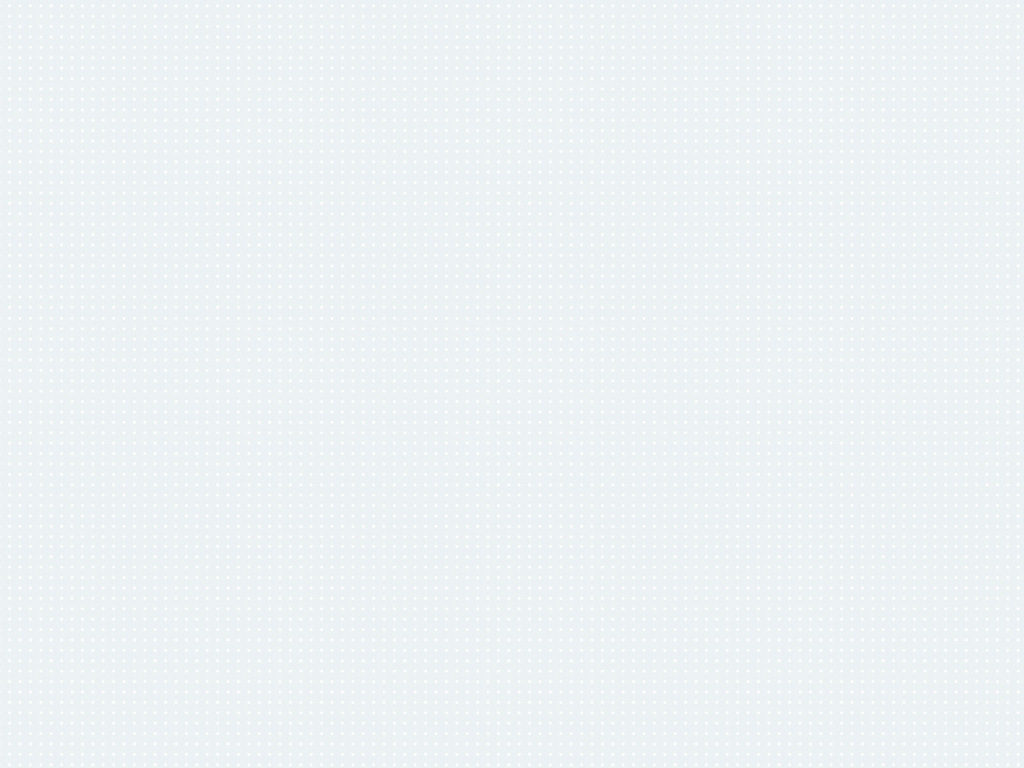 CÍL DIPLOMOVÉ PRÁCE
Zpracovat tyto dokumenty:
Studie realizace hlavních technologických etap objektu SO 03;
xxx;
xx …
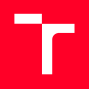 Vysoké učení technické v Brně  Fakulta stavební
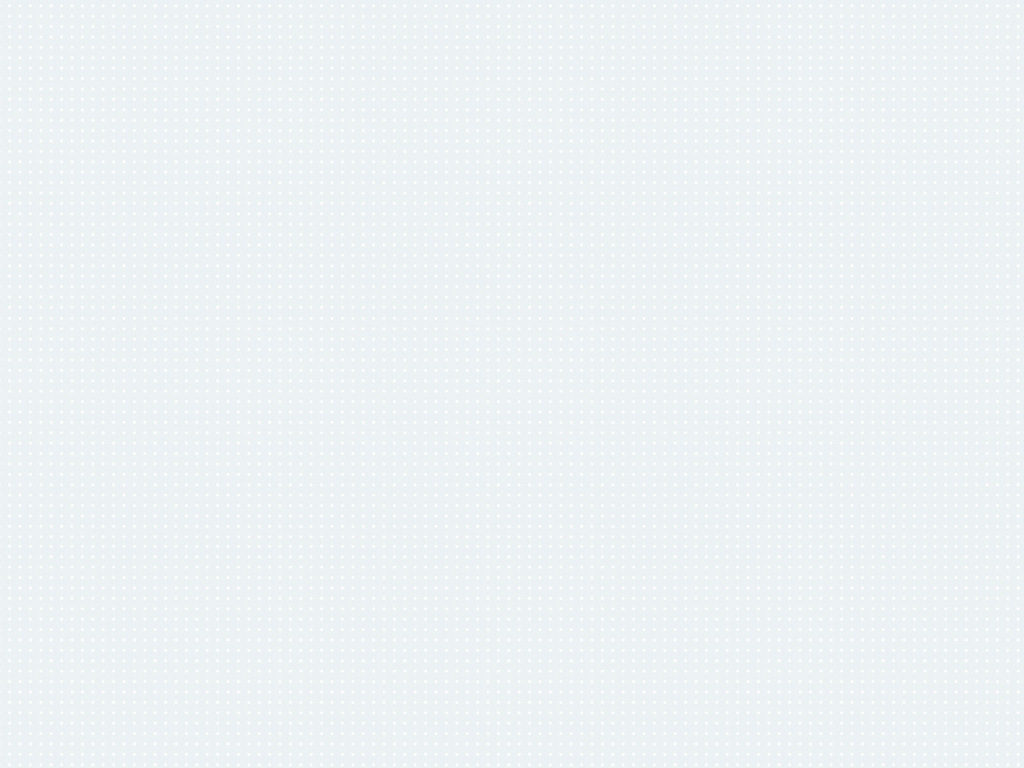 DĚKUJI ZA POZORNOST
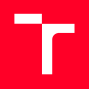 Vysoké učení technické v Brně  Fakulta stavební